Chapter 2:   Life - Structure and Function
Section 1:  Exploring Life
8/9/2021
6A2
Page 22
Prokaryotic Cells and Eukaryotic cells
For this lesson you will need your…
Science notebook
Pencil case
Textbook  
Wifi MOESTAFF
password-MOESt@ff2020
Learning Objectives:
Students are expected to:

Differentiate the types of cells
Keywords
Prokaryote, Eukaryote
what is difference between prokaryotes and eukaryotes. Write your answer in chat box.
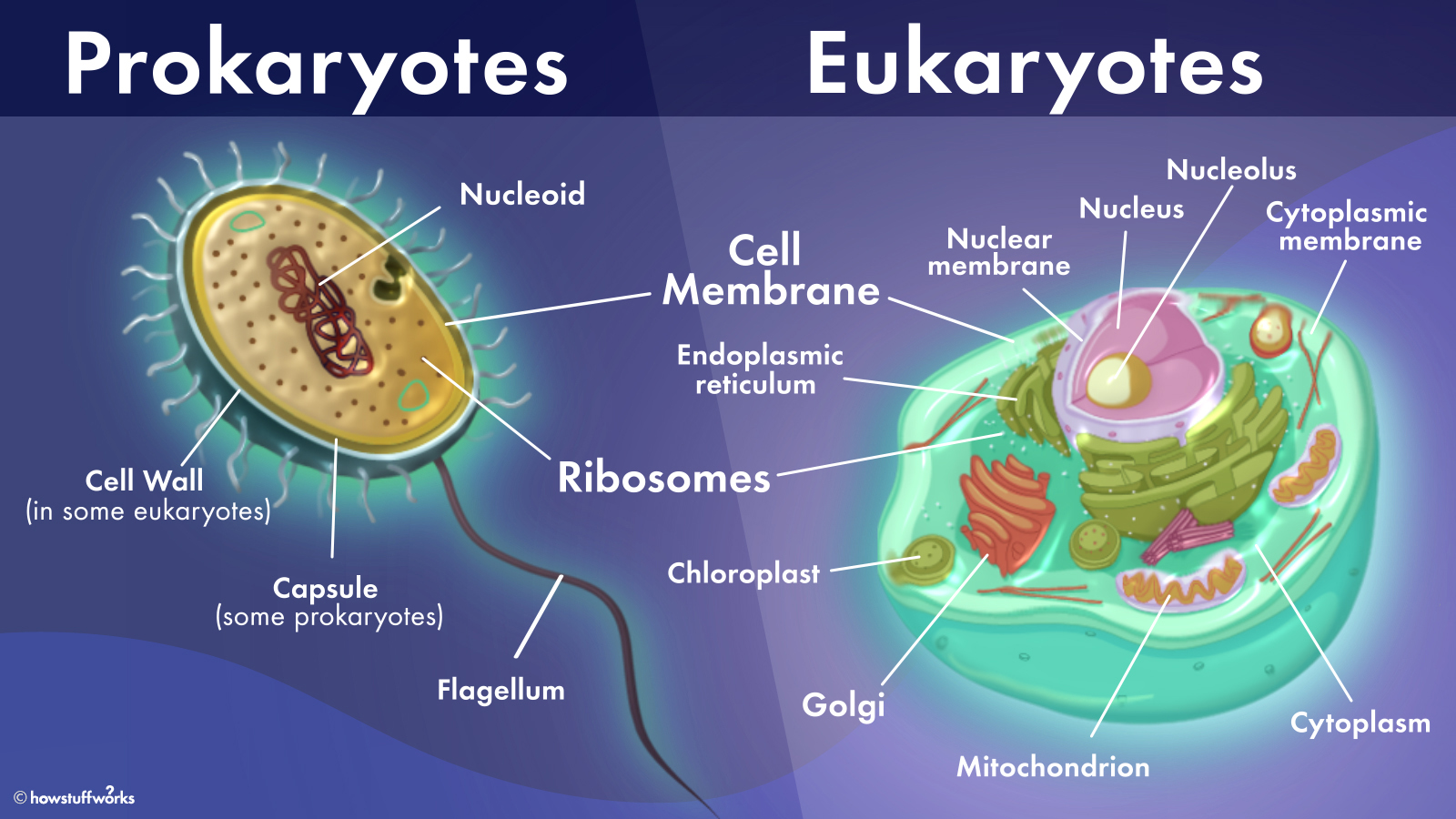 Lesson Starter
Differentiate the types of cells
Prokaryotic cells
Prokaryotic cells do not have a nucleus or other membrane-bound organelles. 
Organelles are structures in cells that carry out specific functions. 
The few organelles in prokaryotic cells are not sur-rounded by membranes.
Organisms with prokaryotic cells are called prokaryotes. Most prokaryotes are unicellular organisms, such as bacteria.
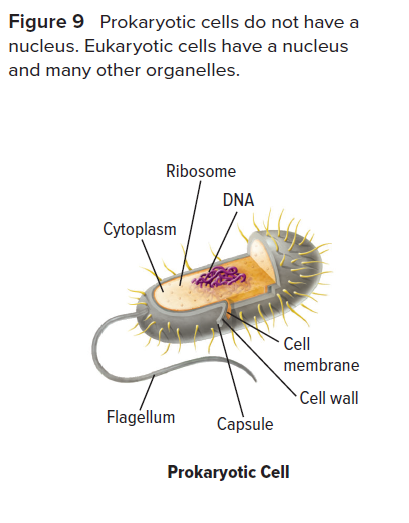 Which living organisms are prokaryotes?
Differentiate the types of cells
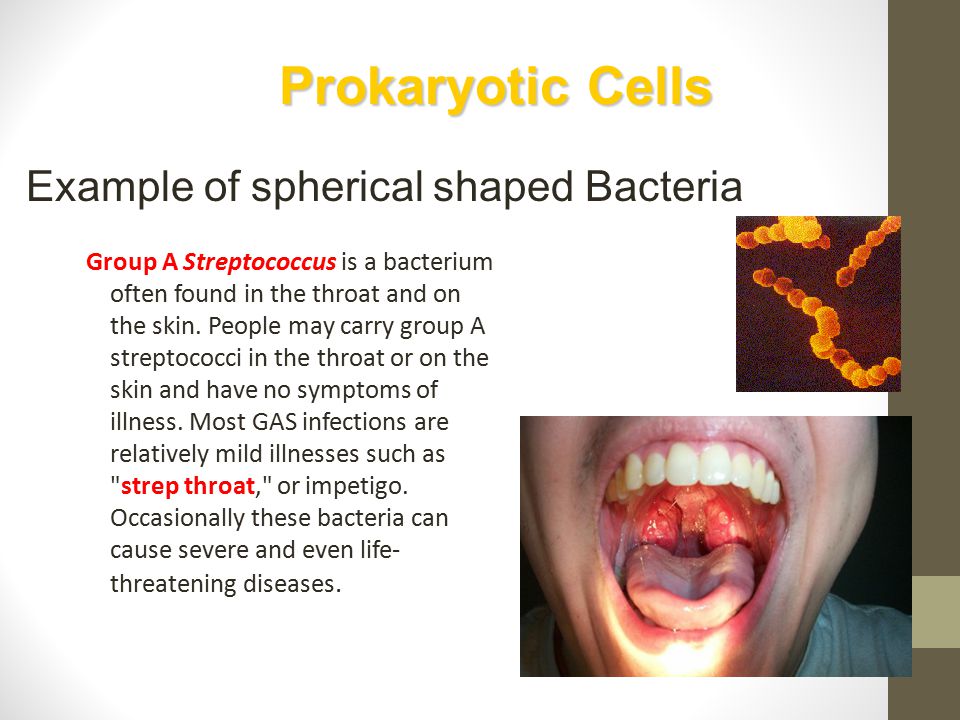 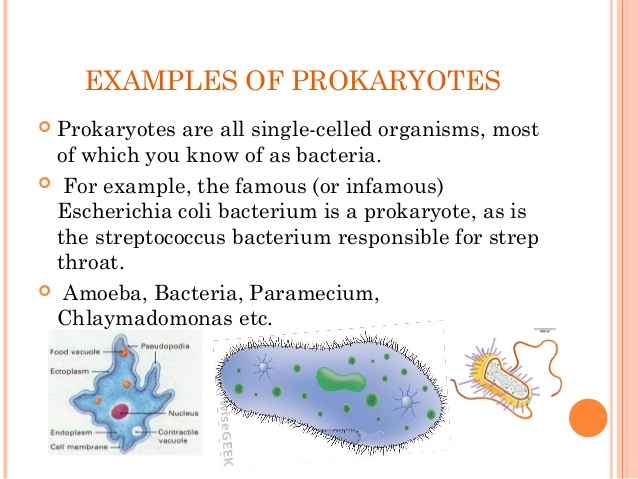 Differentiate the types of cells
Quick check
EVALUATE
https://www.wordwall.net/play/10559/437/738
https://www.wordwall.net/play/6788/509/743
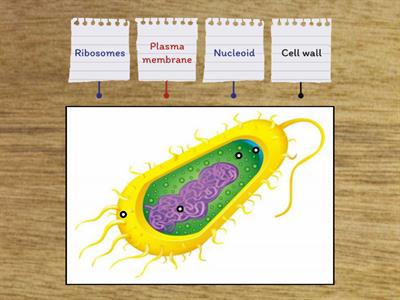 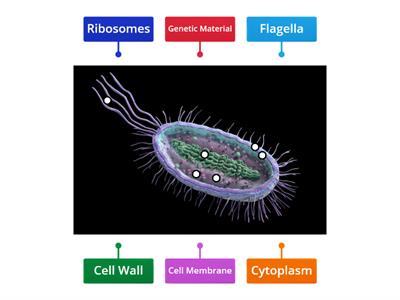 Differentiate the types of cells
Quick check
EVALUATE
https://www.wordwall.net/play/5347/240/371
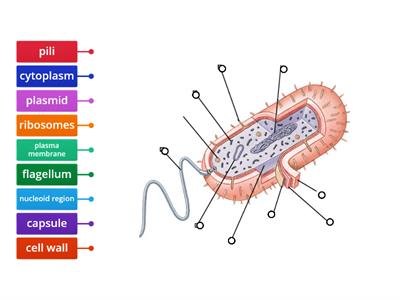 Differentiate the types of cells
Eukaryotic cells
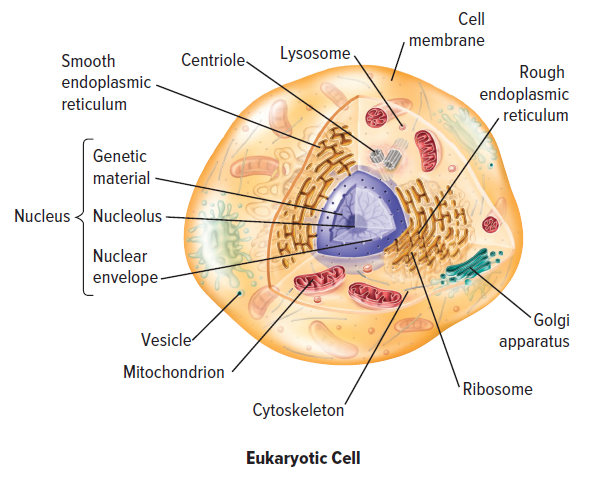 Eukaryotic cells have a nucleus and other membrane-bound organelles. 
Most multicellular organisms and some unicellular organisms are eukaryotes. 
The eukaryotic cell shown in Figure 9 contains many structures that are not in a prokaryotic cell. 
In eukaryotes, membranes surround most of the organelles, including the nucleus.
Which living organisms are eukaryotes?
Differentiate the types of cells
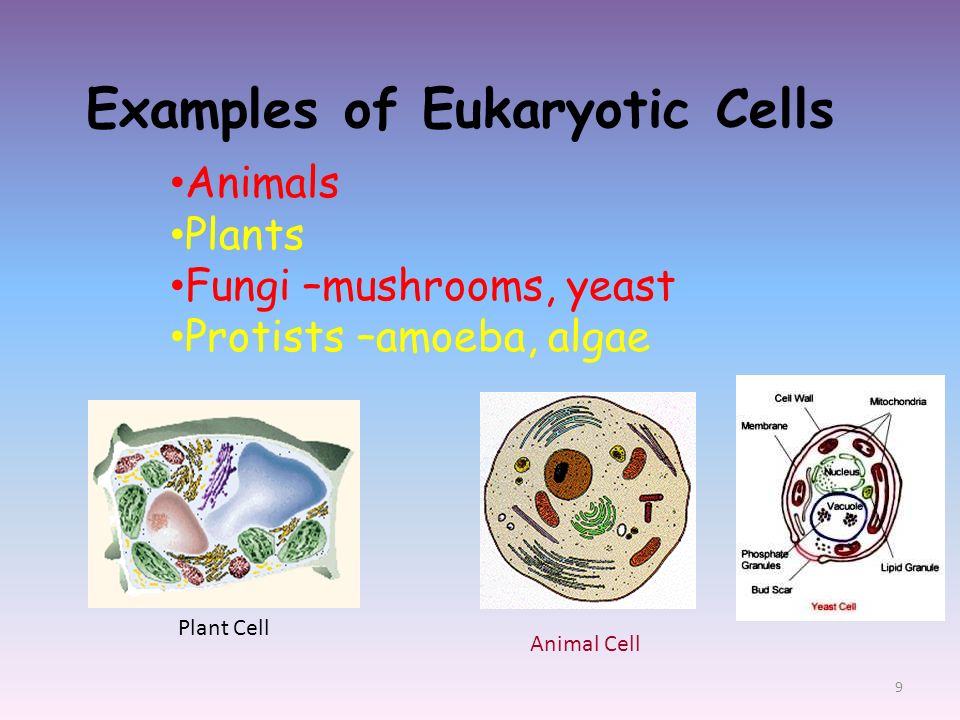 What structures are in both prokaryotic cells and eukaryotic cells?
define cells and explain what they are made of
Quick check
EVALUATE
https://www.wordwall.net/play/179/746/7904
https://wordwall.net/play/778/198/443
https://www.wordwall.net/play/7666/429/342
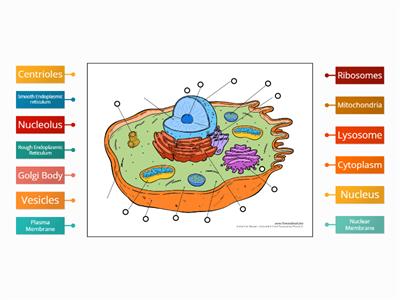 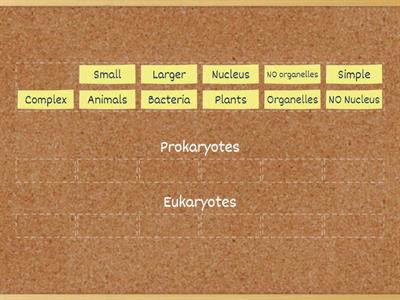 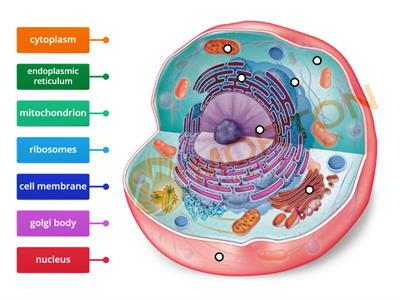 Differentiate the types of cells
Quick check
EVALUATE
1. What is a cell made of?

Cell membrane
Nucleus 
Cytoplasm
All of these
2.                              do not have a nucleus or other membrane-bound organelles
3. What structures are in both prokaryotic cells and eukaryotic cells?
Differentiate the types of cells
Quick check
EVALUATE
1. What is a cell made of?

Cell membrane
Nucleus 
Cytoplasm
All of these
2. Prokaryotic cells do not have a nucleus or other membrane-bound organelles
3. What structures are present in both prokaryotic cells and eukaryotic cells?
DNA, Ribosome, cytoplasm, cell membrane
Differentiate the types of cells
Quick check
EVALUATE
https://www.liveworksheets.com/c?a=s&t=on35kk2jy2&sr=n&l=co&i=ufzxnns&r=aj&db=0
https://wordwall.net/play/13836/363/639
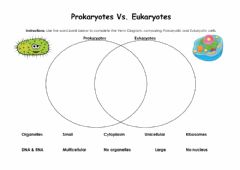 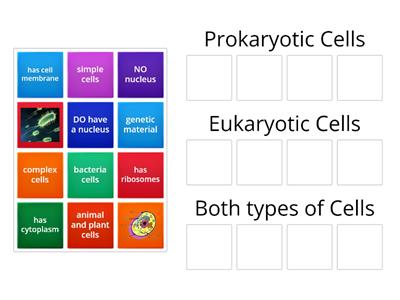 Differentiate the types of cells
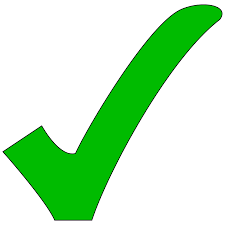 Learning outcome
Plenary/ Exit ticket
Self assessmentType your name and self-assessment in the chat box.
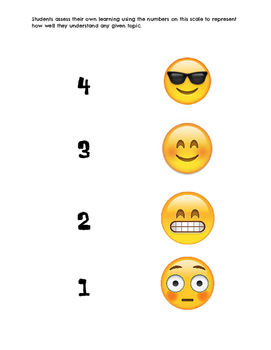 I totally understand! -  9 or 10/10  or 5/5
I get it! –  7 or 8 /10
or 4/5
I’m nearly there! -  5 or 6 / 10
or 3/5
I need more help please! – 4 or less
or 2/5 or less